Презентация к уроку математики
 в 1 классе
УМК «Школа России»
Тема: «Прибавить и вычесть 3»

Автор:Эмирова Э.Э.
МБОУ «Петровская ОШ»
Белогорского района
Тема урока: Повторение: Что узнали, чему научились.
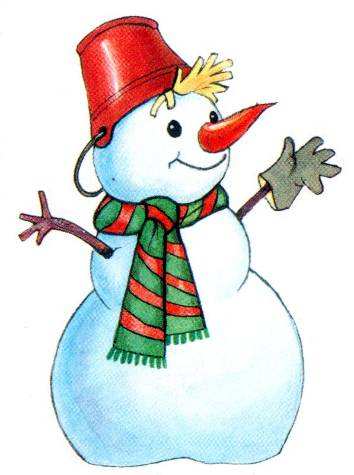 Появился во дворе 
Он в холодном декабре. 
Неуклюжий и смешной 
У катка стоит с метлой. 
К ветру зимнему привык 
Наш приятель …
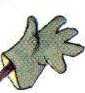 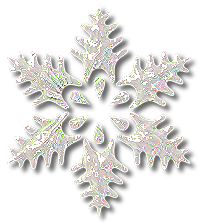 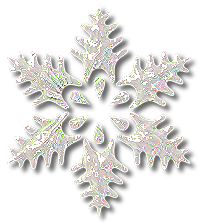 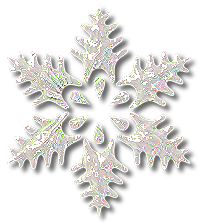 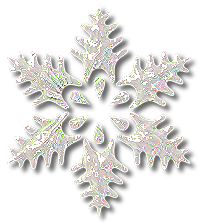 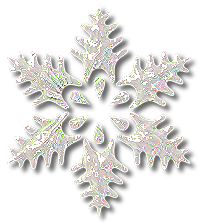 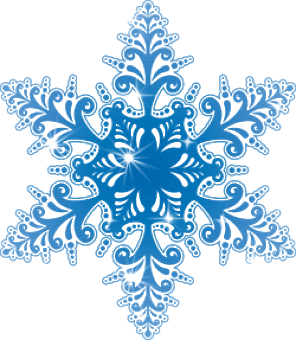 Маша вырезала                                снежинок.  Вера вырезала  3 снежинки.Сколько ……….. ?Какая схема подходит к задаче? Объясни.
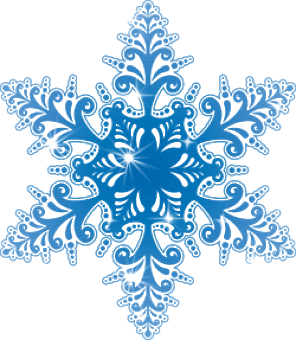 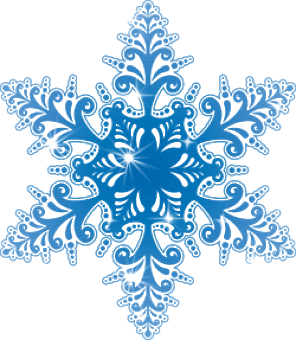 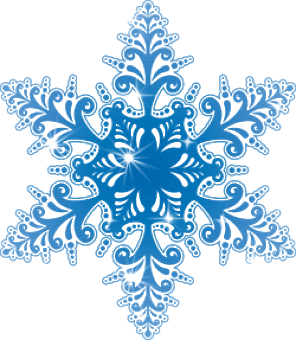 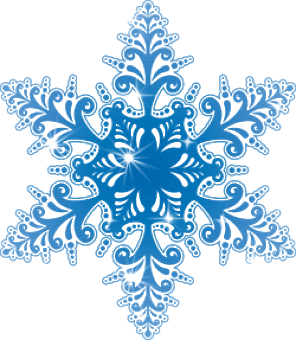 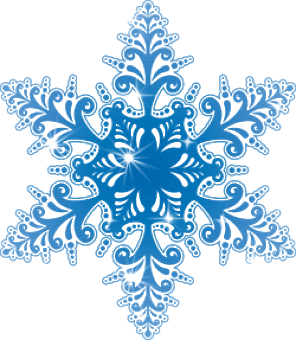 ? С.
? С.
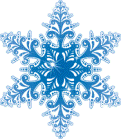 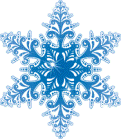 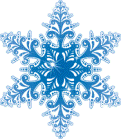 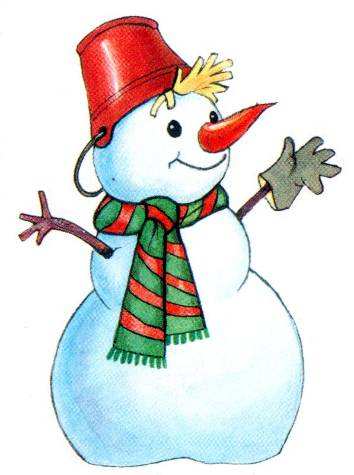 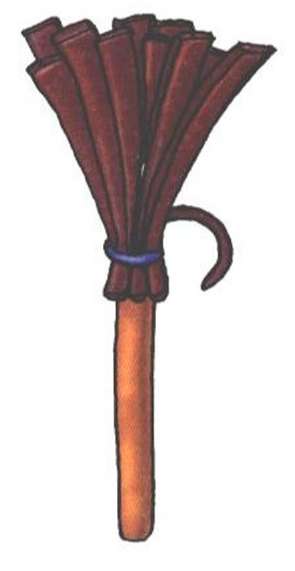 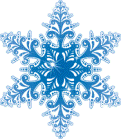 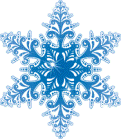 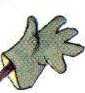 9 см
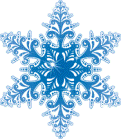 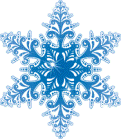 5+2
9-2
9-3
7-0
4+3
4-3
8-3
6-3
10-2
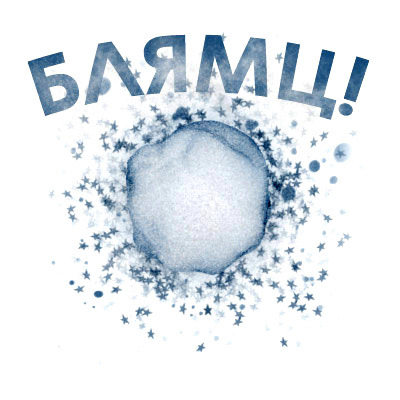 2+3
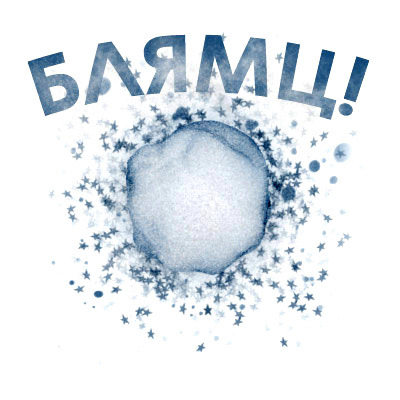 7+3
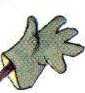 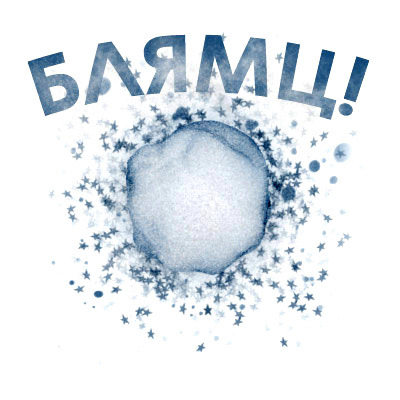 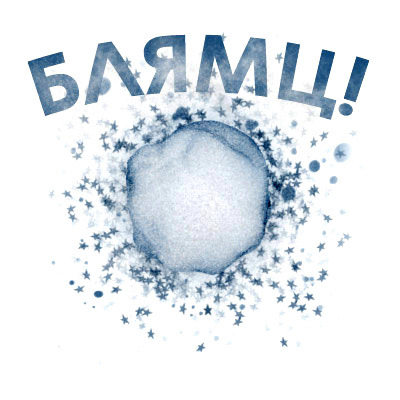 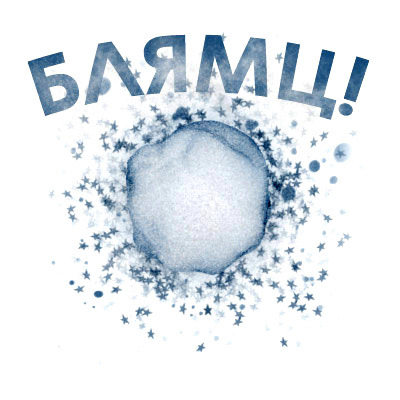 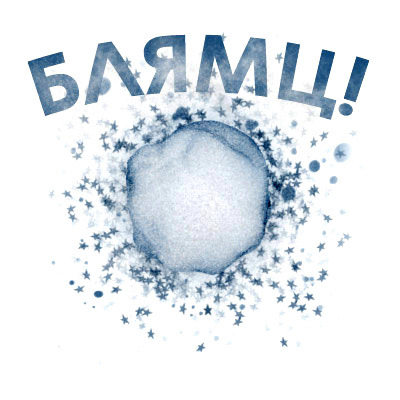 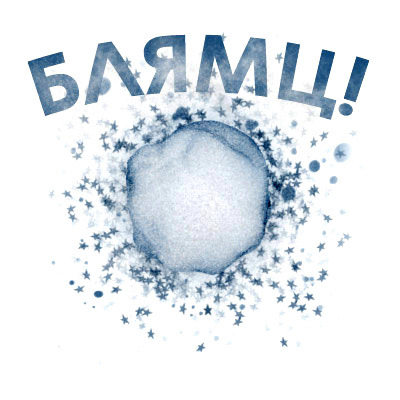 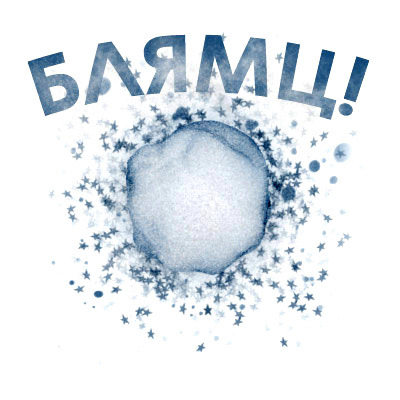 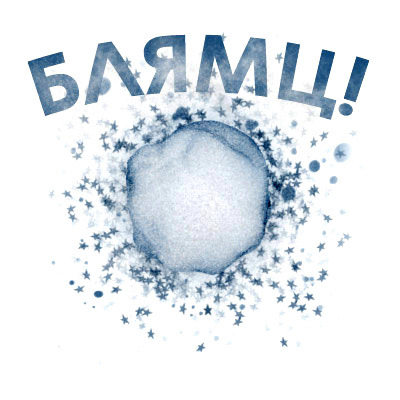 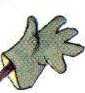 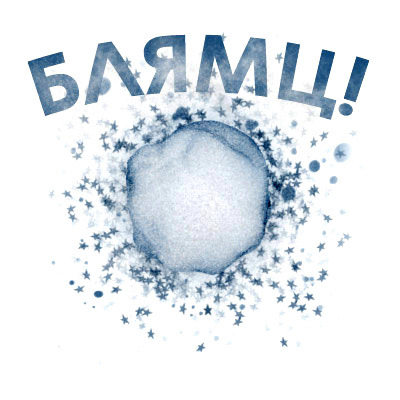 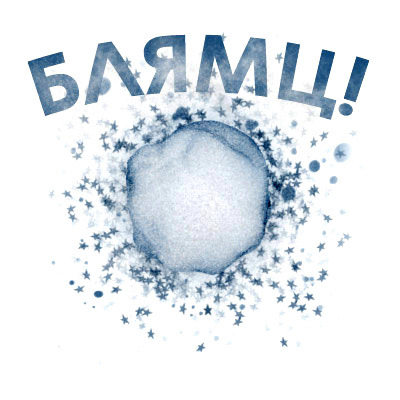 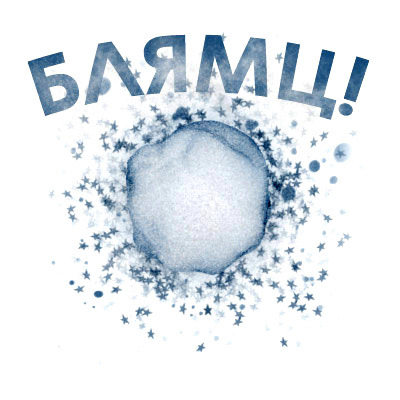 6+3
10
?
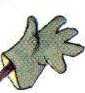 9
1
8
2
7
3
4
6
5
5
10
0
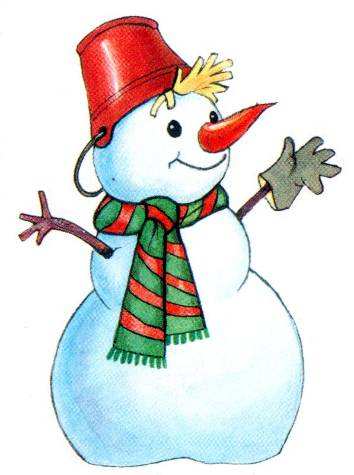 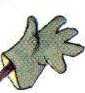 1
2
3
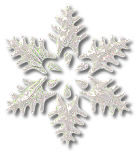 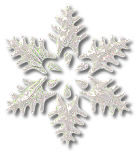 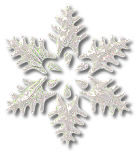 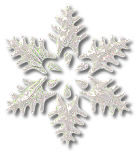 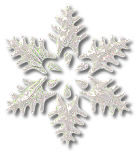 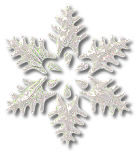 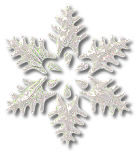 4
5
6
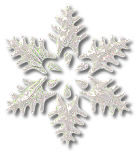 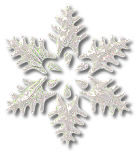 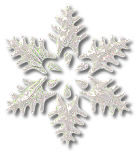 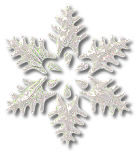 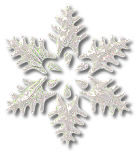 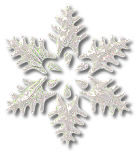 Молодцы!
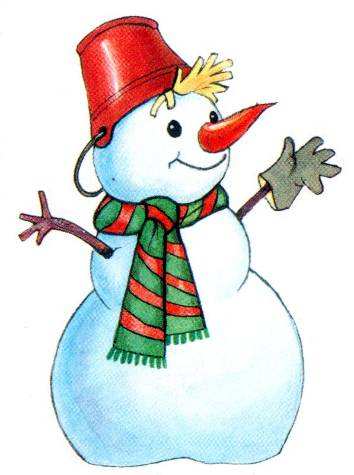 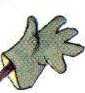 Источники иллюстраций:
http://images.yandex.ru/yandsearch?text=%D0%BA%D0%B0%D1%80%D1%82%D0%B8%D0%BD%D0%BA%D0%B8%20%D1%81%D0%BD%D0%B5%D0%B3%D0%BE%D0%B2%D0%B8%D0%BA%D0%B0%20%D0%B4%D0%BB%D1%8F%20%D0%B4%D0%B5%D1%82%D0%B5%D0%B9&img_url=http%3A%2F%2Fsupercook.ru%2Fslav%2Fimages-slav%2F14-snegovik-01.jpg&pos=0&rpt=simage&lr=47&noreask=1&source=wiz
http://images.yandex.ru/yandsearch?text=%D0%BA%D0%B0%D1%80%D1%82%D0%B8%D0%BD%D0%BA%D0%BA%20%D1%81%D0%BD%D0%B5%D0%B6%D0%B8%D0%BD%D0%BA%D0%B0&fp=0&pos=13&uinfo=ww-1349-wh-680-fw-1124-fh-474-pd-1&rpt=simage&img_url=http%3A%2F%2Fbestgif.narod.ru%2Fprazd%2Fnoviy-god-55.gif
http://images.yandex.ru/yandsearch?p=3&text=%D0%BA%D0%B0%D1%80%D1%82%D0%B8%D0%BD%D0%BA%D0%BA%20%D1%81%D0%BD%D0%B5%D0%B6%D0%B8%D0%BD%D0%BA%D0%B0&fp=3&pos=107&uinfo=ww-1349-wh-637-fw-1124-fh-448-pd-1&rpt=simage&img_url=http%3A%2F%2Fs007.radikal.ru%2Fi300%2F1011%2F04%2F2cd1d84c42f7.png
http://images.yandex.ru/yandsearch?p=4&text=%D0%BA%D0%B0%D1%80%D1%82%D0%B8%D0%BD%D0%BA%D0%B0%20%D0%BC%D0%B5%D1%82%D0%BB%D0%B0%20%D0%B4%D0%BB%D1%8F%20%D1%81%D0%BD%D0%B5%D0%B3%D0%BE%D0%B2%D0%B8%D0%BA%D0%B0&fp=4&pos=135&uinfo=ww-1349-wh-637-fw-1124-fh-448-pd-1&rpt=simage&img_url=http%3A%2F%2Fkrohajazz.ru%2Flib%2Flepka%2Flepka0_files%2Flepka0-453.jpg
http://images.yandex.ru/yandsearch?p=2&text=%D0%BA%D0%B0%D1%80%D1%82%D0%B8%D0%BD%D0%BA%D0%B8%20%D1%81%D0%BD%D0%B5%D0%B6%D0%BE%D0%BA%20%D0%B8%D0%B7%20%D1%81%D0%BD%D0%B5%D0%B3%D0%B0&fp=2&pos=78&uinfo=ww-1349-wh-637-fw-1124-fh-448-pd-1&rpt=simage&img_url=http%3A%2F%2Fbuydex.narod.ru%2Fsnejok%2Fsnejok.jpg 
http://images.yandex.ru/yandsearch?source=wiz&fp=4&uinfo=ww-1349-wh-680-fw-1124-fh-474-pd-1&p=4&text=%D0%BA%D0%B0%D1%80%D1%82%D0%B8%D0%BD%D0%BA%D0%B8%20%D1%81%D0%B2%D0%B5%D1%80%D0%BA%D0%B0%D1%8E%D1%89%D0%B0%D1%8F%20%D1%91%D0%BB%D0%BA%D0%B0&noreask=1&pos=143&rpt=simage&lr=47&img_url=http%3A%2F%2Fcardsgif.ru%2F_ph%2F5%2F2%2F539432290.gif